CSCI 5822Probabilistic Models ofHuman and Machine Learning
Mike Mozer
Department of Computer Science andInstitute of Cognitive ScienceUniversity of Colorado at Boulder
Learning Structure and Parameters
The principle
Treat network structure, Sh, as a discrete RV
Calculate structure posteriorIntegrate over uncertainty in structure to predict


The practice
Computing marginal likelihood, p(D|Sh), can be difficult.
Learning structure can be impractical due to the large number of hypotheses (more than exponential in # of nodes)
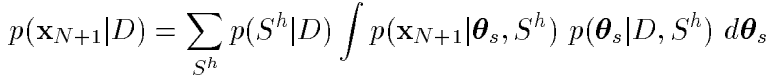 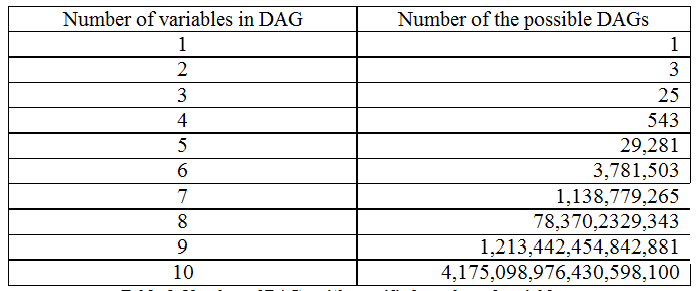 source:  www.bayesnets.com
Approach to Structure Learning
model selection
find a good model, and treat it as the correct model
selective model averaging
select a manageable number of candidate models and pretend that these models are exhaustive

Experimentally, both of these approaches produce good results.
i.e., good generalization
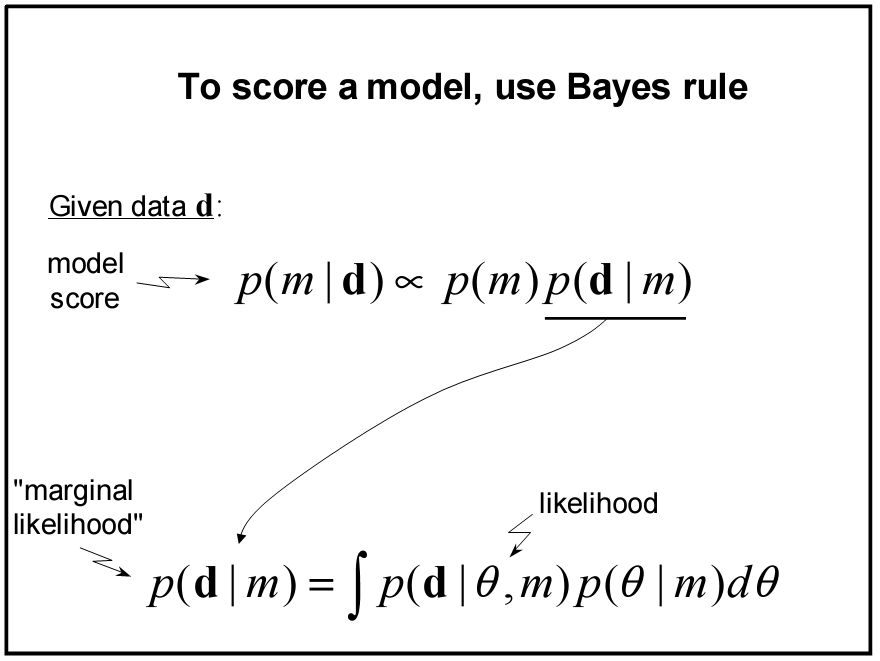 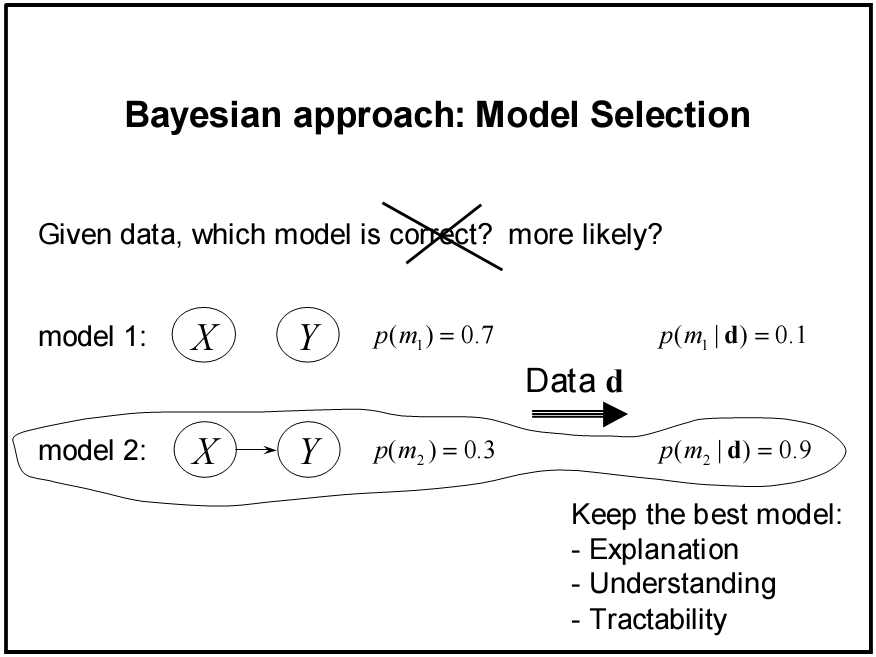 SLIDES STOLEN FROM DAVID HECKERMAN
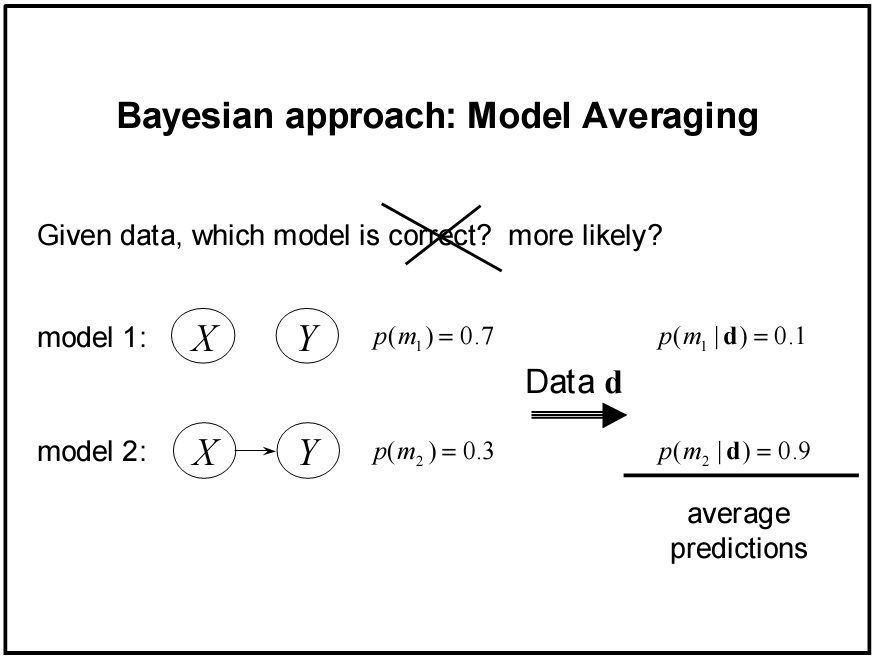 Interpretation of Marginal Likelihood
Using chain rule for probabilities

Maximizing marginal likelihood also maximizes sequential prediction ability!
Relation to leave-one-out cross validation

Problems with cross validation
can overfit the data, possibly because of interchanges (each item is used for training and for testing each other item)
has a hard time dealing with temporal sequence data
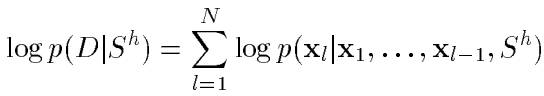 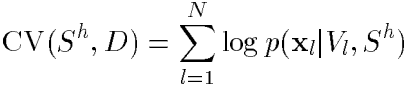 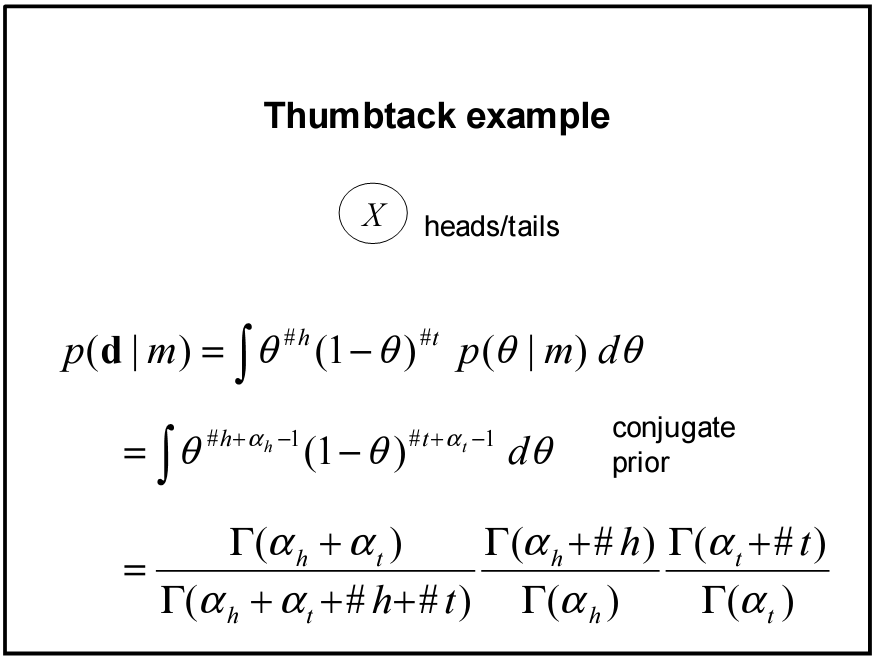 Coin Example
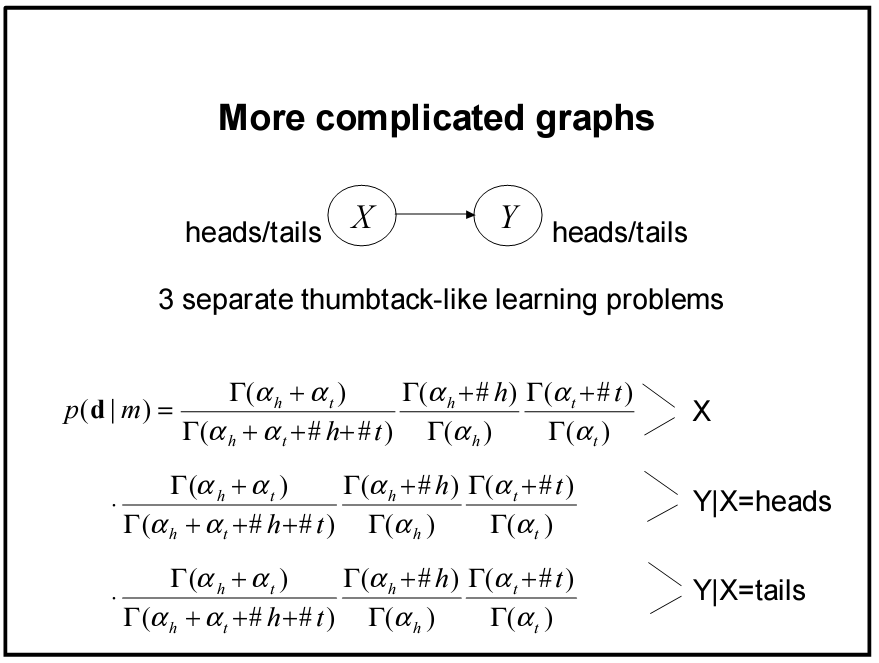 αh, αt, #h, and #t all indexed by these conditions
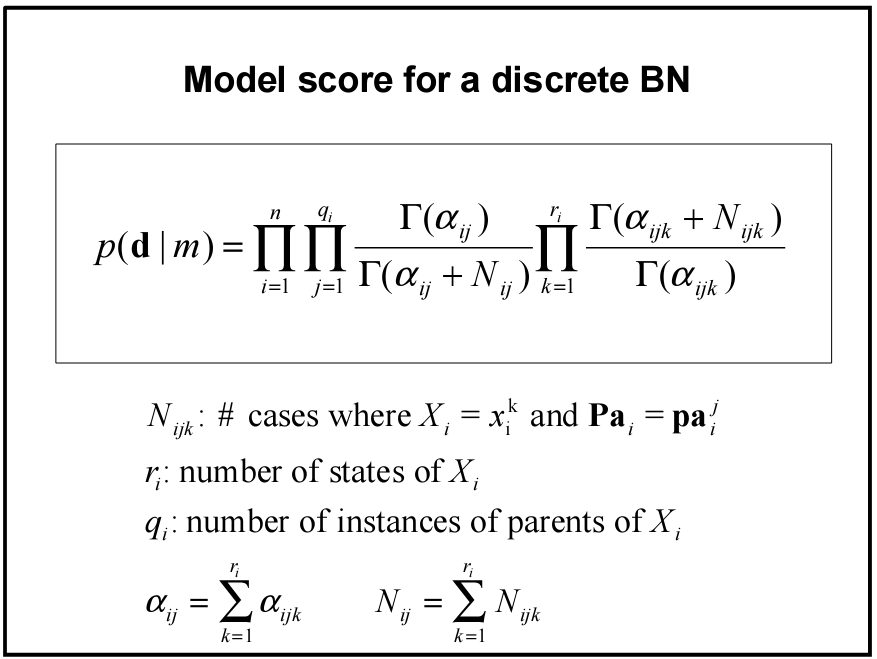 # parent config
# node states
# nodes
Computation of Marginal Likelihood
Efficient closed form solution if
no missing data (including no hidden variables)
mutual independence of parameters θ
local distribution functions from the exponential family (binomial, Poisson, gamma, Gaussian, etc.)
conjugate priors
Computation of Marginal Likelihood
Approximation techniques must be used otherwise.
E.g., for missing data can use Gibbs sampling or Gaussian approximation described earlier.
Bayes theorem
1. Evaluate numerator directly, estimate denominator using Gibbs sampling
2. For large amounts of data, numerator can be approximated by a multivariate Gaussian
Structure Priors
Hypothesis equivalence
identify equivalence class of a given network structure
All possible structures equally likely
Partial specification: required and prohibited arcs(based on causal knowledge)
Ordering of variables + independence assumptions
ordering based on e.g., temporal precedence
presence or absence of arcs are mutually independent ->n(n-1)/2 priors
p(m) ~ similarity(m, prior Belief Net)
Parameter Priors
all uniform: Beta(1,1)
use a prior Belief Net
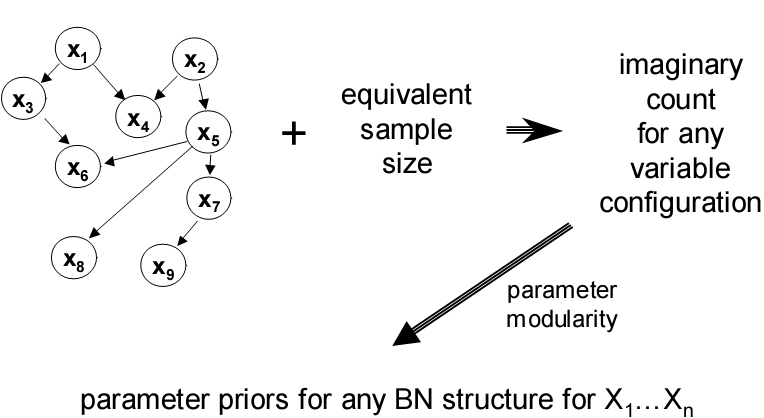 parameters depend

only on local structure
Model Search
Finding the belief net structure with highest score among those structures with at most k parents is NP-hard for k > 1 (Chickering, 1995)
Sequential search
add, remove, reverse arcs
ensure no directed cycles
efficient in that changes to arcs affect onlysome components of p(D|M)
Heuristic methods
greedy
greedy with restarts
MCMC / simulated annealing
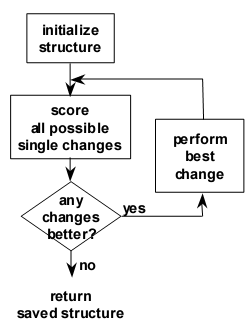 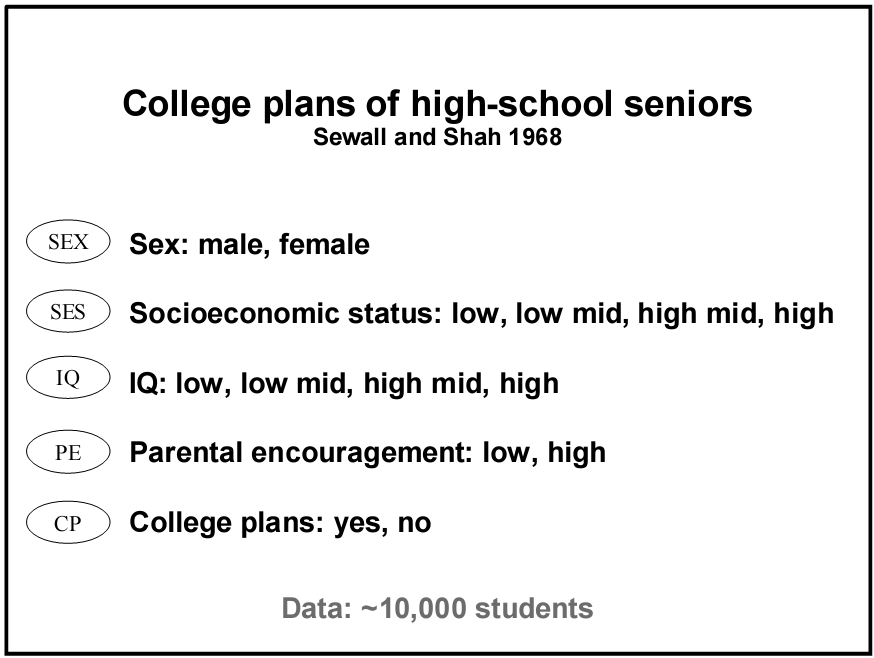 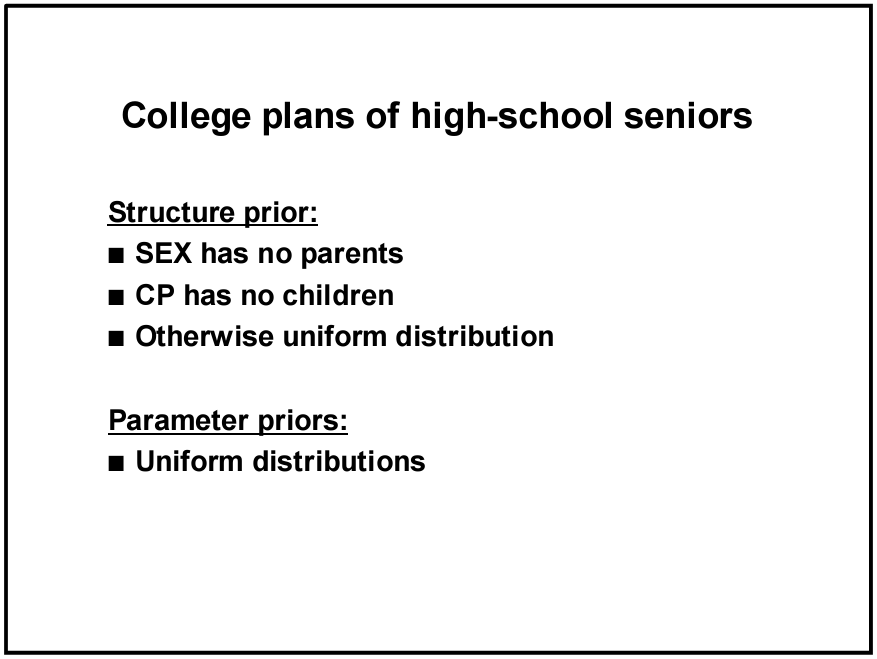 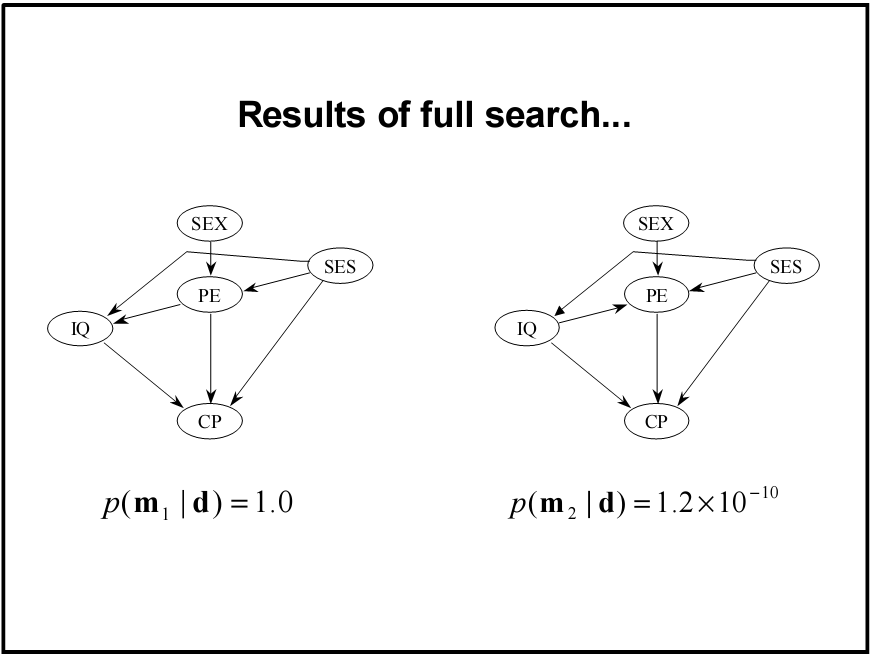 two most likely structures
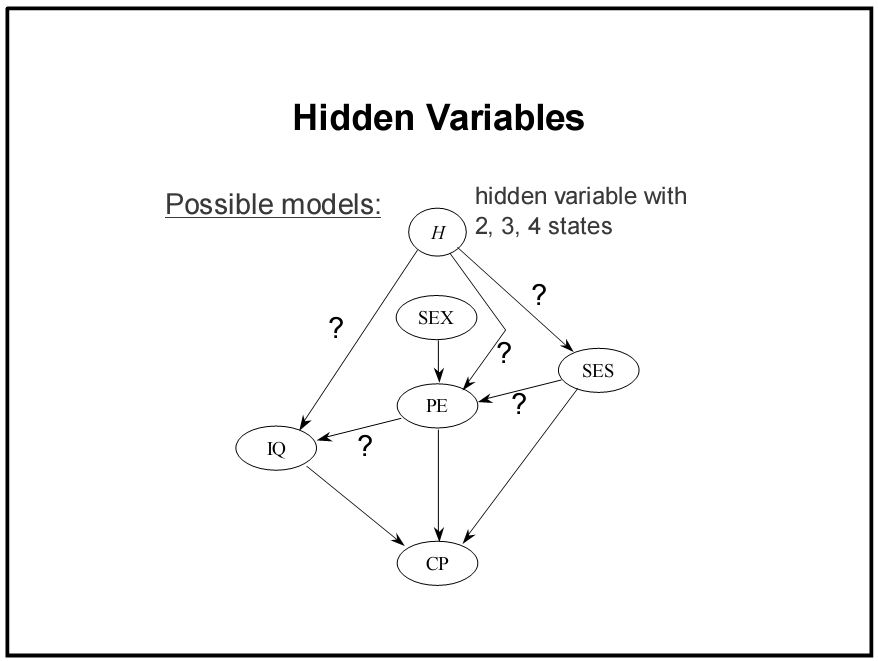 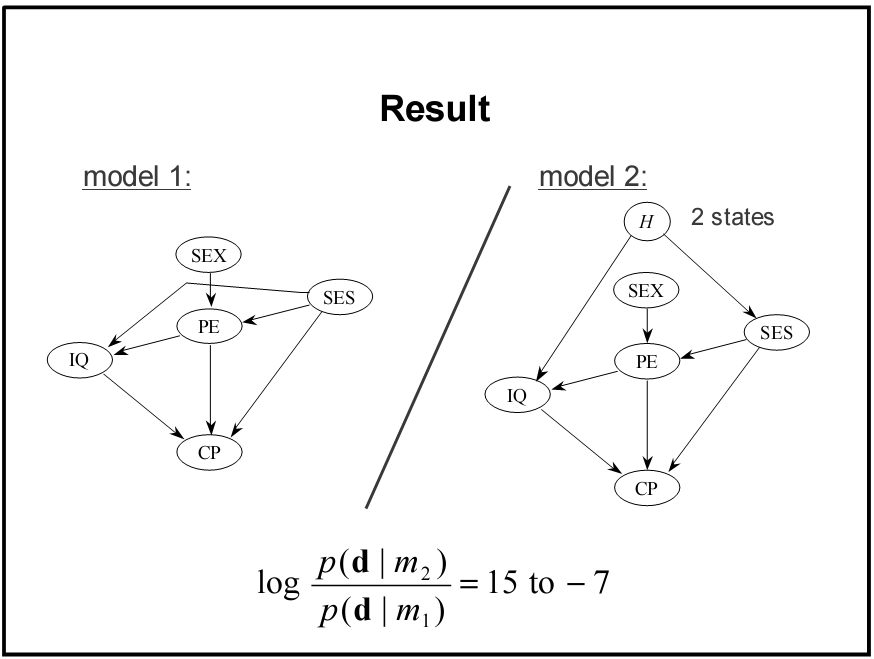 2x1010
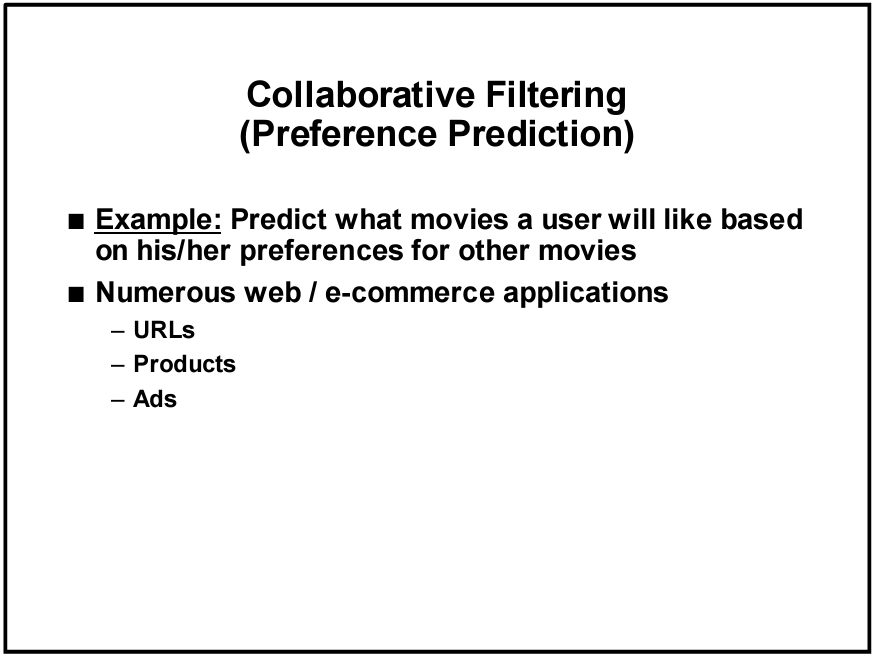 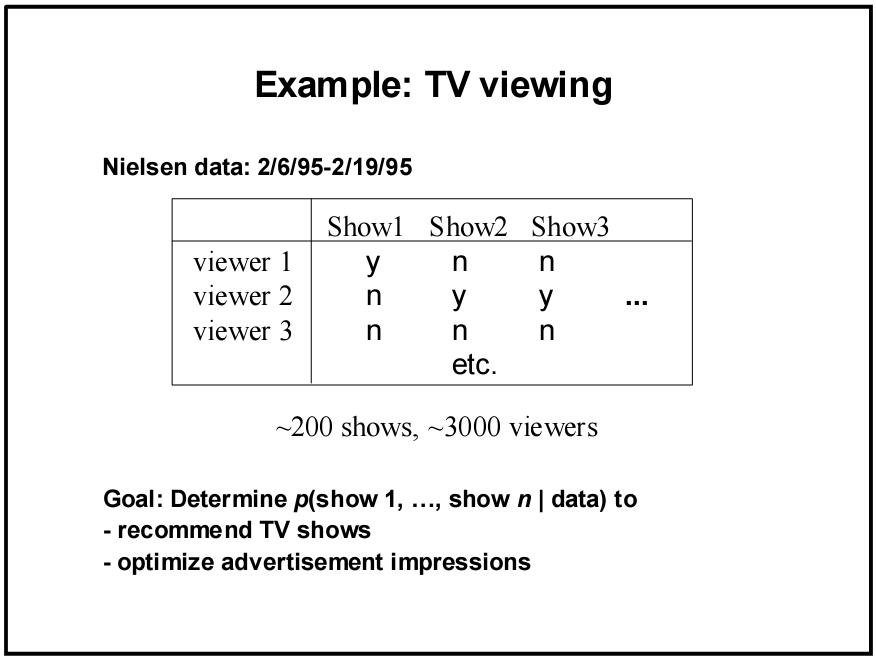 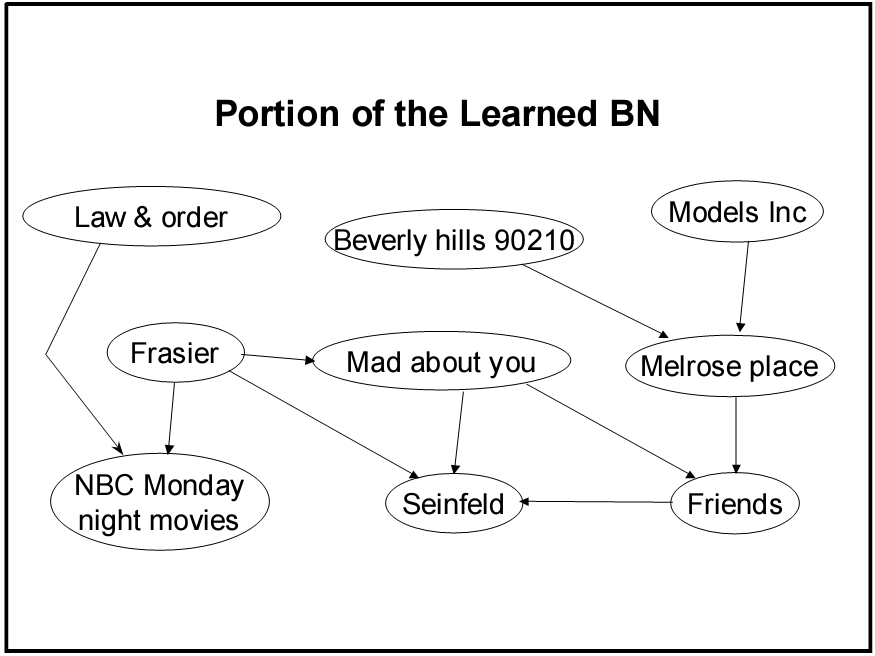 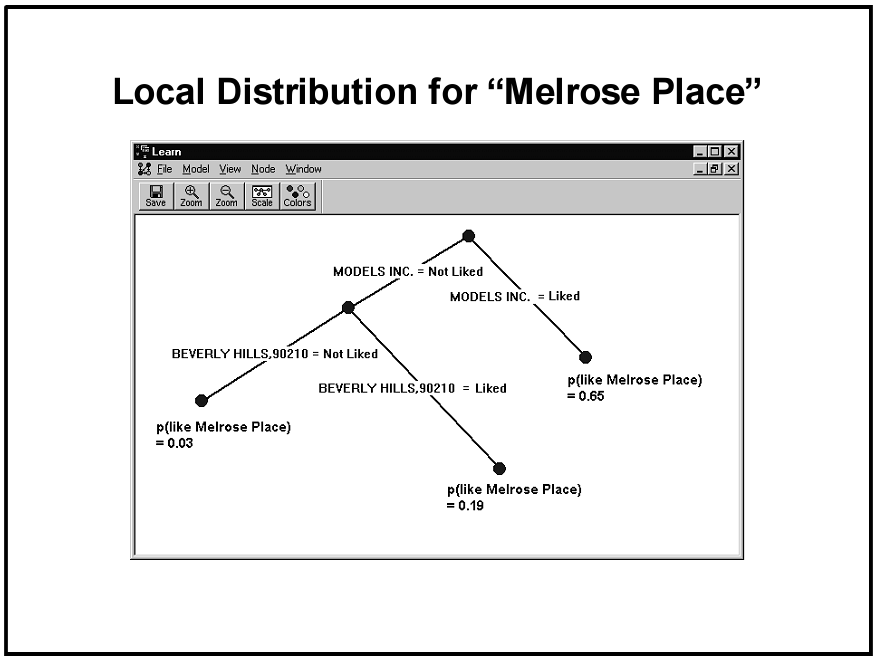 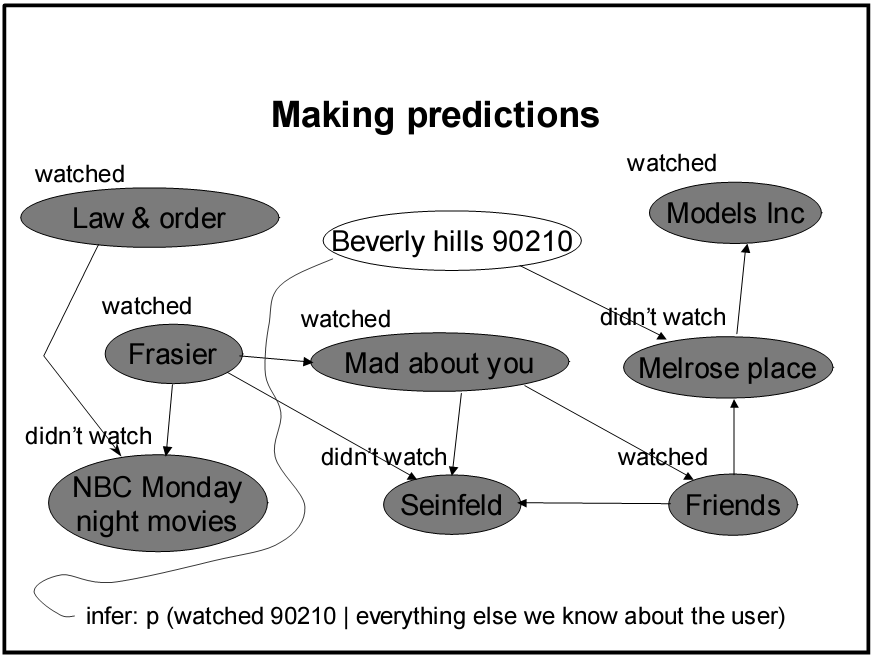